Driver Privacy Protection Act
RMV Website
Driver Privacy Protection Act = DPPA
Federal law passed in 1994 
Law prohibits the release of any personal information to an unauthorized person or persons.
1
[Speaker Notes: information…employees can be personally sued for breaches.

Data Confidentiality
The RMV system stores personal and confidential information. The Federal Driver Privacy Protection Act (DPPA) protects this information. The DPPA broadly defines personal information as information that identifies an individual, including an individual’s photograph, social security number, driver identification number, name, address, telephone number, and medical or disability information.  Specifically excluded from the definition of personal information is information on vehicular accidents, driving violations, and driver’s status.  
 
The following rules apply for all personal information contained in RMV records:
 
Personal information must not be visible to customers  
Personal information must be shredded or deposited into a locked shredder box when no longer needed   
Personal information must never be brought outside of the workplace, unless required to perform your job duties   
Personal information must not be used in furtherance of any illegal act, including violation of any criminal or civil laws, for any political purpose, or for any commercial purpose  
Personal information must never be disseminated, unless such dissemination is required by your job duties 
Personal information must never be sold or bartered.  You must never charge a fee for, or receive any other consideration for, RMV System information
You must never knowingly obtain, disclose, or use RMV System information for a purpose not permitted under 18 USC §2721.  If you do, you will be liable to the individual to whom the personal information pertains  
You must never misrepresent your identity or make a false statement in connection with any request for personal information with the intent to obtain personal information in a manner not authorized]
Driver Privacy Protection Act, continued
Driver Privacy Protection Act
The Driver Privacy Protection Act (DPPA) imposes restrictions on the disclosure of personal information contained in motor vehicle records. DPPA limits to whom and for what purpose personal information can be disclosed.
Personal Information
Personal Information is information that identifies an individual, including…

Photograph
Social security number
Driver identification number 
(“S” number)
Name
Address
Telephone Number
Medical and/or disability information
Non-Personal Information
Non-Personal information is information that does not identify an individual, including…

Vehicular accidents
Driving violations
Driver’s License status
Vehicle-specific information (which does not identify an individual)
Company or business information (which does not identify an individual)
DPPA
2
[Speaker Notes: Review slide…employees can be personally sued for breaches... 
$2500 Minimum fine per individual
$5,000 fine per instance per day.

CSRs  have access to the above information through the ALARS system and the information provided by the customer. Do not share the information with anyone, do not write down the information.
The consequences of not complying with these guidelines is that you will be Progressively disciplined which includes being fired as well as be punished to the full extent of the law.]
Driver Privacy Protection Act, continued
RMV Website
Why this information is be protected?It helps prevent:
Identity theft for someone on trying to-- falsely gain a title to an automobile- falsely acquiring a driver’s license, passport, or alien registration 	status- illegally obtain the address or telephone number of someone 	whose contact information is not available from public sources
3
[Speaker Notes: Why this information should be protected?
This information must be protected to help prevent the Illegal sale of credit card numbers on the Internet.  Protect against illegal Individual purchases using unauthorized credit cards and Identity theft for the purpose of procuring credit, gaining a title to an automobile cannot be achieved. This is covered in more detail with the PCI policy.  

In addition, claiming a false identity for the purposes of acquiring a driver’s license, passport, or alien registration status. Locating the address or telephone number of someone whose contact information is not available from public sources. (www.privacyassociation.org)

DPPA will be discussed in every training you take.]
Driver Privacy Protection Act, continued
Ask: “Who exactly am I dealing with?”
The DPPA does not place any restrictions on the disclosure of personal information to the individual to whom the information relates (example: John Smith requests personal information about himself). Therefore, once a person has been identified as the data subject, the requested information may be provided.

Ask: “Am I being asked for personal information or non-personal information?”
Only the disclosure of personal information is restricted by the DPPA (refer to the list of personal information).
4
[Speaker Notes: information…employees can be personally sued for breaches.

Data Confidentiality
The RMV system stores personal and confidential information. The Federal Driver Privacy Protection Act (DPPA) protects this information. The DPPA broadly defines personal information as information that identifies an individual, including an individual’s photograph, social security number, driver identification number, name, address, telephone number, and medical or disability information.  Specifically excluded from the definition of personal information is information on vehicular accidents, driving violations, and driver’s status.  
 
The following rules apply for all personal information contained in RMV records:
 
Personal information must not be visible to customers  
Personal information must be shredded or deposited into a locked shredder box when no longer needed   
Personal information must never be brought outside of the workplace, unless required to perform your job duties   
Personal information must not be used in furtherance of any illegal act, including violation of any criminal or civil laws, for any political purpose, or for any commercial purpose  
Personal information must never be disseminated, unless such dissemination is required by your job duties 
Personal information must never be sold or bartered.  You must never charge a fee for, or receive any other consideration for, RMV System information
You must never knowingly obtain, disclose, or use RMV System information for a purpose not permitted under 18 USC §2721.  If you do, you will be liable to the individual to whom the personal information pertains  
You must never misrepresent your identity or make a false statement in connection with any request for personal information with the intent to obtain personal information in a manner not authorized]
PCI Security
What is PCI-DSS and why is it important?
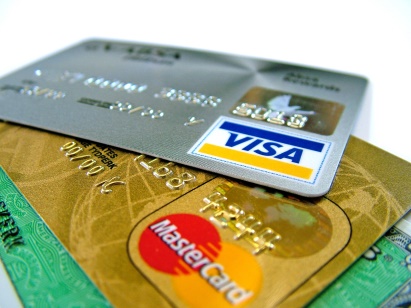 PCI-DSS = Payment Card Industry – Data Storage Standard
The information that the Massachusetts RMV collects from its customers includes personal information and data from credit cards or debit cards.  This is sensitive information that must be safeguarded against improper disclosure.  
Because you have access to this information as an RMV employee, you are responsible for protecting it.  If you release it to the wrong person, the results can be severe.
Be sure to read the Mandatory Policy on the Intranet regarding P.C.I.
5
[Speaker Notes: The registry must be PCI compliant when storing Credit card information. 

In order to take credit card payments we must be compliant. The RMV implemented the PCI compliance project this week (and much of it over the weekend!) The project allows the RMV to encrypt credit card numbers on all ALARS screens and functions which significantly increases the security of credit card data stored in our system.]
PCI Security
What are some ways you can keep PCI safe?
Lock or log off your workstation every time you leave the area
Never leave documents on your desk or work area unattended
6